بسم الله الرحمن الرحيم
جامعــــــة محمد خيضــــــــــــر
جامعــــــة محمد خيضــــــــــــر
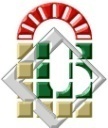 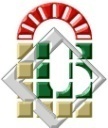 بــســكــــــــــــرة
بــســكــــــــــــرة
جــامعة محــمد خيضــر – بسكرة –
كــلية العلــوم الاقتصــادية، التجــارية و علــوم التسييــر
قسم علوم التسيير
مقياس: الإدارة الدولية للموارد البشرية
التخصص: إدارة الموارد البشرية
الفوج:03
بحث حول:التوظيف في الشركات الدولية
من إعداد : 
طويل سلمى 
عيساوي ياسمين
عمري إبراهيم
أستاذ المقياس:  أقطي جوهرة
السنة الجامعية: 2022/ 2023 .
مقدمة:
يعتبر التوظيف الدولي والاختيار الفعال أهم الوظائف الإدارة الدولية الموارد البشرية لبقاء المنظمة ونجاحها بالنسبة للمنظمة والأفراد، فكيف تتم عملية التوظيف الصحيحة وما هي الطرق وعمليات اختيار الشخص المناسب في المكان المناسب؟
خطة البحث:
مـــــقــــدمــــة
خــــــاتمــــة
المبحث الأول:مدخل  التوظيف الدولي 
المطلب الأول: الموظف الدولي. 
المطلب الثاني: مناهج  التوظيف الدولي وإيجابيات وسلبيات .
المطلب الثالث: مصادر التوظيف الدولي وإيجابيات وسلبيات PCNs/HCNs/TCNs
المبحث الثاني: توظيف المغتربين 
المطلب الأول:	 إجراءات اختيار المغترب.
المطلب الثاني: معايير اختيار المغترب.
المطلب الثالث:العوامل المساهمة في نجاح المغترب.
الموظف الدولي
هو شخص يعمل لحساب منظمة معينة طبقا لشروط منصوص عليها في عقد يبرمه مع هذه المنظمة.
؟
هو ذلك الشخص الذي تمارس المنظمة الدولية عملها من خلاله، إذ أن المنظمة الدولية تمثل مجموعة موظفين تابعين لإدارتها يعملون على تنفيذ قراراتها والسعي في تحقيق أهدافها.
مناهج التوظيف الدولي
Ethnocentric النهج العرقي
تعتقد المنظمات أن موظفي الوطن الأم يمكنهم أداء أفضل لتحقيق مهمة المنظمة لذلك يتم شغل المناصب الإدارية الرئيسية تابعة بالمغتربين من الوطن الأم.
ايجابيات سلبيات مناهج التوظيف الدولي
Ethnocentric العرقي
ايجابيات
السلبيات
الحاجة لدفع المزيد من المغتربين من الوطن الأم.
 قد تؤدي الاختلافات بين الثقافات إلى إشتبكات بين مستويات مختلفة للموظفين.
 قد يصاب موظفون البلد المضيف بخيبة أمل بسبب فقدان أدوارهم الإدارية الرئيسية. 
 قد لا يكون وافدون من الوطن الأم على دراية بالقيم ومعتقدات محلية فتنشأ الصدامات الثقافية وتأثر بدورها على العمل.
يمكن من تكييف ثقافة المنظمة بسهولة مع جميع الفروع بمساعدة القرارات الإدارية الرئيسية مثل الرؤية، الرسالة، الأهداف.
 إمكانية إزالة حواجز الاتصال بين المقر والفروع.
 تحسين تنسيق الأنشطة بين الشركة الأم والفروع
مناهج التوظيف الدولي
Polycentric المتعدد المراكز
يتم شغل جميع المناصب الإدارية الرئيسية بموظفي رعايا الدول المضيفة، تتبناه عديد من الشركات لأنهم يعتقدون انه يمكن لمواطني الدول المضيفة مساعدة في تحقيق أهداف المنظمة من خلال فهم الثقافة والمعتقدات والقيم المحلية.
ايجابيات و سلبيات مناهج التوظيف الدولي
Polycentric المتعدد المراكز
ايجابيات
السلبيات
يمكن لمديري البلدان المضيفة تحليل الأسواق المحلية والسكان المحليين. 
 لا تنشأ صعوبة بسبب القضايا الثقافية.
 معرفة السوق المحلية لمواطني البلد المضيف تمكنهم من اتخاذ القرارات الإستراتيجية.
قد لا يخلق دائما التنسيق الأفضل بين المقر الرئيسي والفروع. 
 على الرغم من أن مديري البلد المضيف يتبعون رؤية المنظمة ورسالتها، فقد تحدث أخطاء أيضا في الوفاء بمعايير ثقافة المنظمة.
مناهج التوظيف الدولي
Geocentri (مركزية الأرض)  الجغرافي
لا تقوم المنظمات بتوظيف مواطني البلد الأصلي ولا يفضل رعايا الدول المضيفة، يقومون بتجنيد المواطنين على أساس الكفاءة و وضع الشخص المناسب في مكان المناسب.
ايجابيات و سلبيات مناهج التوظيف الدولي
Geocentri الجغرافي
الايجابيات
السلبيات
- يخلق مجالا لتوظيف أفضل الموهوبين وأكثر كفاءة في العالم. 
- الحد من الصدمات غير العادلة في المنظمة بسبب محسوبية إتجاه الجنسية.
- يصبح فرصة بالاشتباكات الثقافية عالية. 
-اختلافات ثقافات عالية. 
- قد لا يسهل دائما التنسيق والتحكم بشكل أفضل في عمليات المنظمة.
مناهج التوظيف الدولي
الإقليمي Regiocentric
هو قابل للتكيف مع الشركة و إستراتيجيات المنتج .
هنا المناصب الأساسية هي من قبل أشخاص من البلدان ذات الممارسات الثقافية المماثلة وذوي الخبرة في الممارسات الإدارية.
مصادر التوظيف الدولي
Parent Country National PCNs
Third Country National TCNs
Host Country National HCNs
مواطنو الوطن الأم هم موظفو المنظمة (أي هم مواطنو البلد الذي يقع فيه المقر الرئيسي.)
مواطنو الدول الثالثة هم مواطنو الدول الأخرى ، وهم ليسوا من مواطنيها الدولة التي يقع فيها المقر الرئيسي ولا مواطني الدولة التي توجد بها الشركة التابعة.
مواطنو الدولة المضيفة هم مواطنو البلد الذي توجد فيه الشركة التابعة(الفرع)
[Speaker Notes: PCNsتفضل الكثير من الشركات الدولية أن يتولى الوظائف الرئيسية في الوحدات التابعة لها في الخارج مديرون وتقنيون وخبراء ينتمون إلى البلد الأصلي لهذه الشركات.
HCNsمع تنامي الشعور القومي لدى الشعوب في العالم الثالث، حيث تمارس أغلبية الشركات الدولية أعمالها، ومع تعالي صرخات الاتهام بالاستغلال السياسي والاقتصادي والاجتماعي
لثروات البلدان المضيفة من قبل هذه الشركات ، وجدت الشركات الدولية أنه لزاماً عليها تغيير أسلوب اختيار عامليها من البلد الأم بالاعتماد على عناصر من البلد المضيف حتى في
الوظائف الرئيسية.
HCNsأي أن العاملين يتم اختيارهم من بلد يختلف عن بلد الشركة الأم وكذلك البلد المضيف، ويتم اللجوء إلى هذا الخيار كمحاولة للتخلص من بعض مساوئ الخيارين السابقين كالكلفة العالية والشعور القومي المناهض وقلة الخبرة والكفاءة.]
إيجابيات وسلبيات PCN/HCN/TCN
إيجابيات وسلبيات PCN/HCN/TCN
اجراءات إختيار المغنربين
مهارات العلاقات
الكفاءة الفنية
القدرة على التعامل مع المتغيرات والوضع العائلي
المعايير الأساسية اختيار المغترب
-يجب أن يكونو مستعدين ومتحمسين للسفر الى الخارج.
-يجب أن يكونو قادرين تقنيا على القيام بالمهمة.
-يجب أن تكون قابلة للتكييف.
-يجب أن يتمتعو بمهارات شخصية جيدة وأن يكونو قادرين على تكوين علاقة عمل .
-يجب أن يتمتعوا بقدرة تواصل جيدة.
-يجب أن تكون لديهم أسر داعمة .
العوامل المساهمة في نجاح المغتربين
خاتمة
استعرضنا في بحثنا هذا التوظيف في الشركات الدولية وأهم المناهج والسياسات المعتمدة إذ توصلنا إلى أن الإدارة الدولية للموارد البشرية تراعي العديد من الجوانب التي تجعل عملية التوظيف في الشركات الدولية صحيحة من اجل الوصول إلى فعالية الأداء ومنه تحقيق الأهداف الدولية للمنظمة.
16/18
شكراً لحسن إصغائكم
17/18
المنــاقـشــة
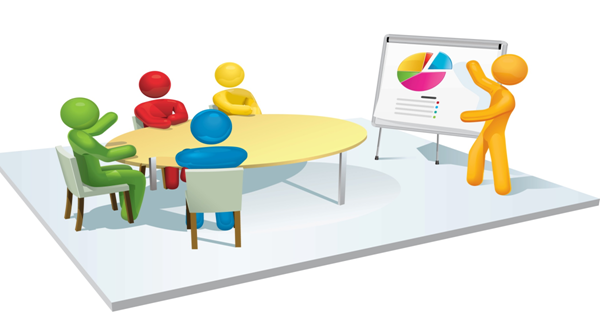 18/ 18